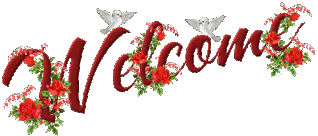 Chào mừng các thầy cô 
về dự giờ thăm lớp
Giáo viên: 
Trường:
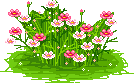 Bài 2: Xây dựng nhà ở (tiết 2)
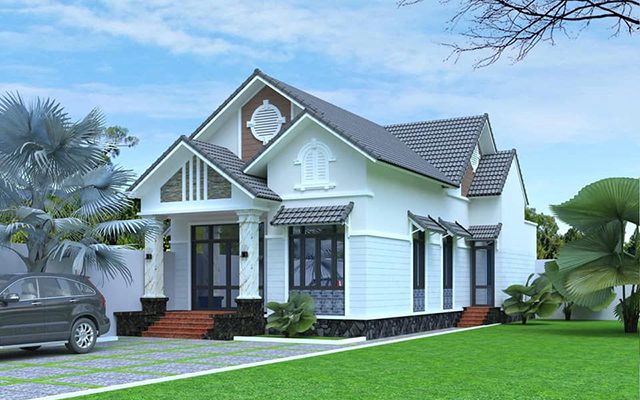 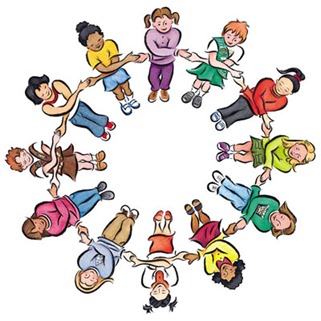 Khởi 
động
GV: cho học sinh nghe nhạc “ bài hát bài ca xây dựng” và HS sẽ truyền tay nhau quả bóng do GV đưa khi Gv dừng nhạc trái bóng trong tay Hs nào Hs đó sẽ đứng dậy trả lời 1 loại vật liệu xây dựng mà e biết.
Vật liệu xây dựng
Thép
Gỗ
Cát
Xi măng
Gạch, ngói
Đá
Sơn
II. Các bước chính trong xây dựng nhà ở
Qua tìm hiểu và thực tế các em cho biết các bước chính trong xây nhà?
Gồm 3 bước:
Thiết kế
Thi công thô
Hoàn thiện
GV cho học sinh hoạt động cặp đôi:  
         Yêu cầu: HS vẽ sơ đồ khối các bước chính trong xây dựng nhà ở, yêu cầu sạch đẹp trên giấy A4,
Thời gian hoạt động là 3 phút, 
Hết thời gian giáo viên sẽ thu lại chấm lấy điểm.
Đáp án sơ đồ khối thầy cô linh động
Thiết kế
Thi công thô
Hoàn thiện
- Để tìm hiểu các công việc trong các bước chính xây dựng nhà ở. Gv chia lớp thành 3 nhóm để tìm hiểu và hoàn thành vào bảng phụ:
  + Nhóm 1: tìm hiểu bước thiết kế
  + Nhóm 2: tìm hiểu bước thi công thô
  + Nhóm 3: tìm hiểu bước hoàn thiện
Thời gian hoạt động là 5 phút, hết thời gian đại diện các nhóm lên trình bày bài làm của nhóm mình.
Thiết kế:
  - Kĩ sư thiết kế bản vẽ nhà
  - Thiết kế sẽ giúp cung cấp thông tin vật liệu xây dựng, kinh phí xây dựng
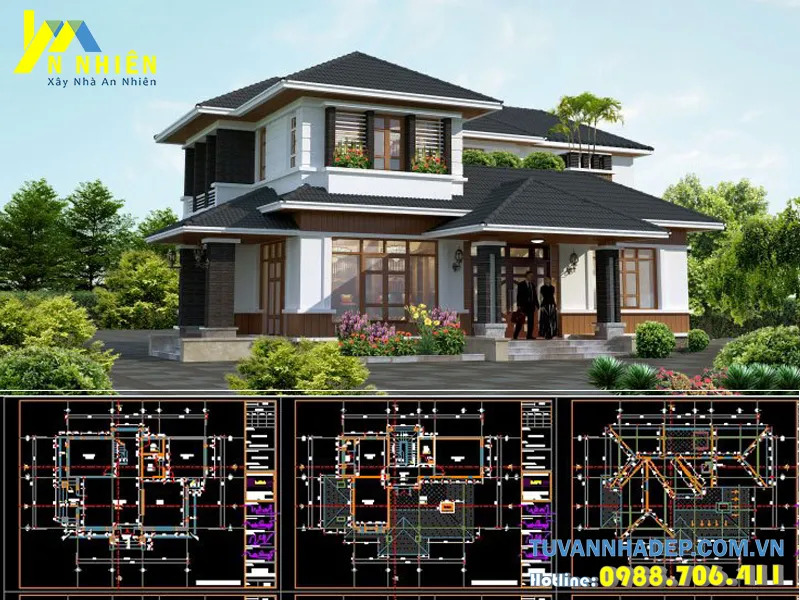 2. Thi công thô: - Làm móng nhà                                                - Xây tường - Làm khung tường                                            - Cán nền - Làm mái                                                           - Lắp khung cửa
 - Làm hệ thống đường ống nước, đường điện
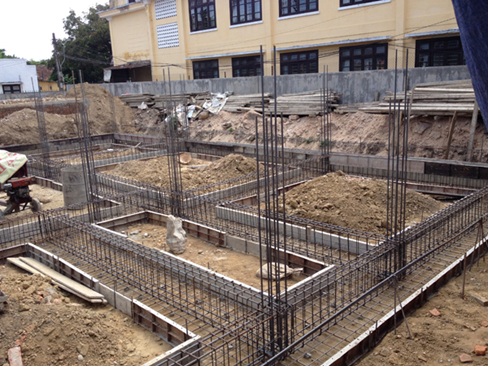 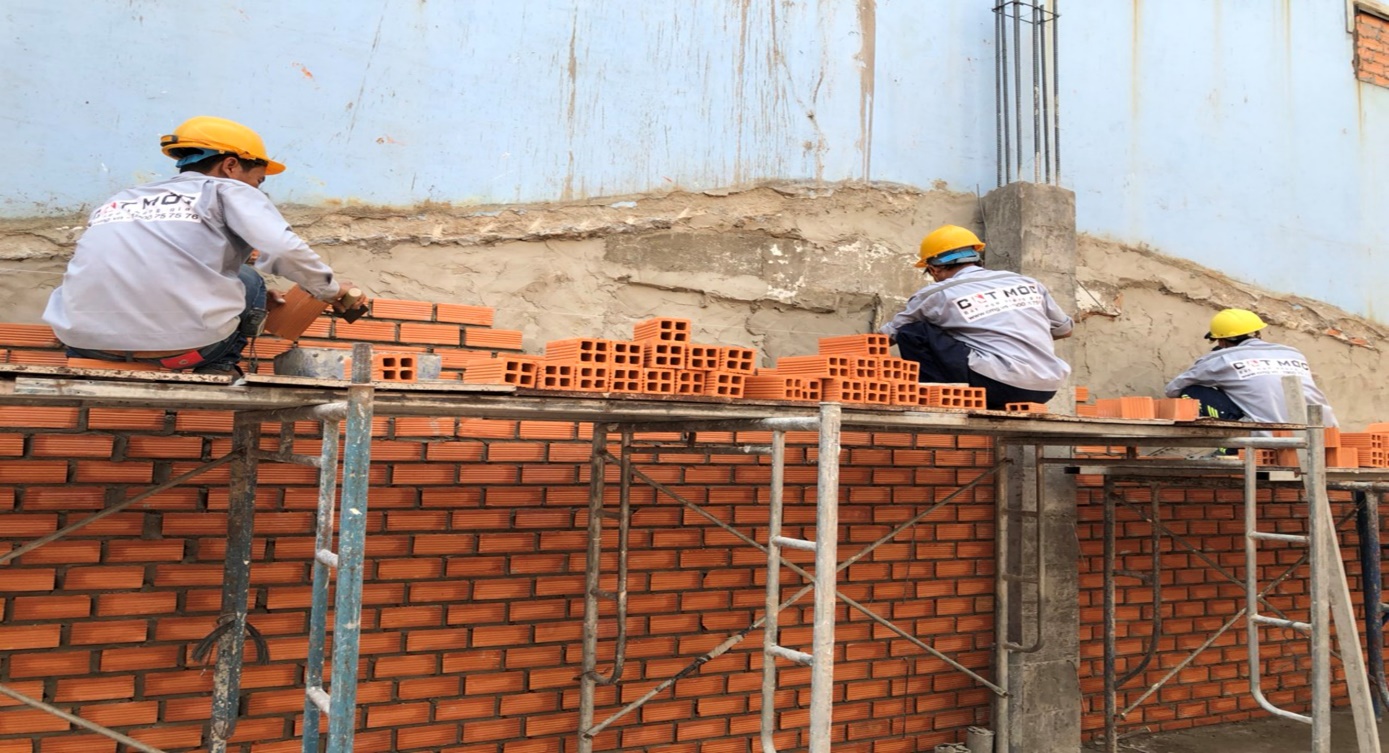 3. Hoàn thiện
 - Trát và sơn tường
 - Lát nền
 - Lắp đặt cá thiết bị, nước nội thất
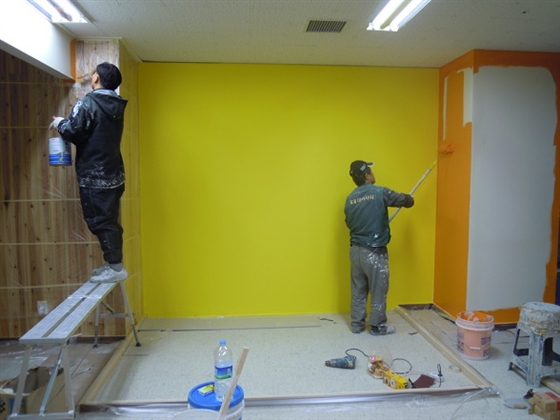 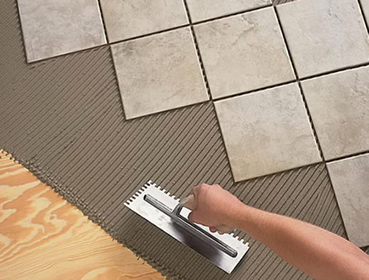 II. Các bước chính trong xây dựng nhà ở
Trong thi xây dựng nhà ở chúng ta cần đảm bảo an toàn lao động:
Trang bị đầy đủ trang thiết bị bảo hộ cho người lao động.
Các dụng cụ, thiết bị xây dựng: giàn giáo, cần cẩu, máy khoan,…
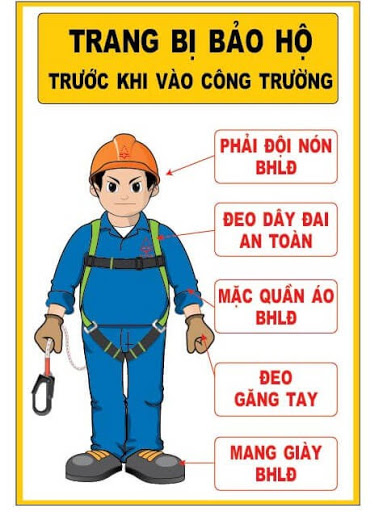 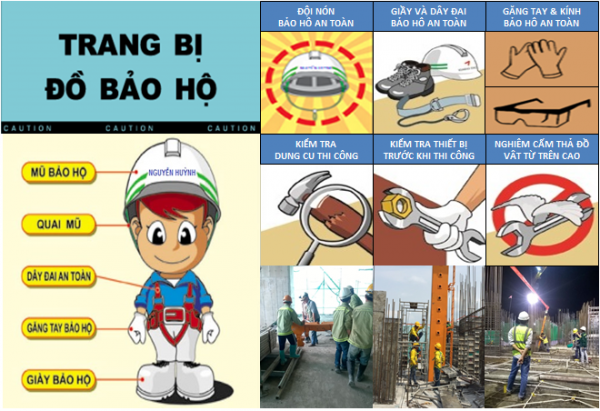 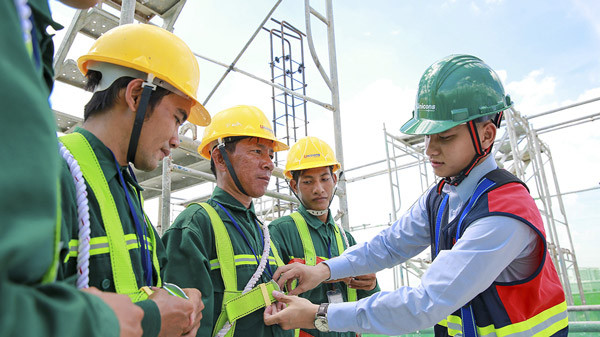 Kĩ sư hướng dẫn công nhân
III. Luyện tập
Câu 1. Hãy khoanh tròn vào những ô có phát biểu đúng về vật liệu xây dựng nhà ở.
A. Vật liệu xây dựng ảnh hưởng tới tuổi thọ, chất lượng và tính thẩm mĩ của công trình.
B. Từ xa xưa, con người thường sử dụng vật liệu có sẵn ở nơi mình sinh sống để làm nhà.
C. Việc khai thác vật liệu có sẵn trong tự nhiên để làm nhà không làm ảnh hưởng tới môi trường, đó là lí do ngày nay vật liệu tự nhiên vẫn được sử dụng rộng rãi.
 D.Trong quá trình xây dựng nhà, vật liệu tự nhiên không thể kết hợp được với vật liệu nhân tạo
Câu 2. Lựa chọn các vật liệu sau để hoàn thiện sơ đồ tạo ra vữa xây        dựng:

Cát, đá nhỏ, gạch, thép, xi măng.
Vữa xây dựng
Câu 2. Lựa chọn các vật liệu sau để hoàn thiện sơ đồ tạo ra vữa xây dựng:
Cát, đá nhỏ, gạch, thép, xi măng.
Vữa xây dựng
Cát
Xi măng
Nước
Câu 3: Hãy sắp xếp các công việc dưới đây vào Bảng 2.1 sao cho phù hợp                     với từng bước xây dựng nhà ở.

Làm móng nhà, làm khung tường, lập bản vẽ, trát và sơn tường, xây tường, lắp đặt nội thất, cán nền, làm mái, lắp khung cửa, lát nền, làm hệ thống đường ống nước, làm đường điện, lắp đặt bổn nước, lắp đặt các thiết bị điện, lắp đặt thiết bị vệ sinh.
Đáp án
Vật liệu làm nhà
Các bước chính trong xây dựng nhà ở
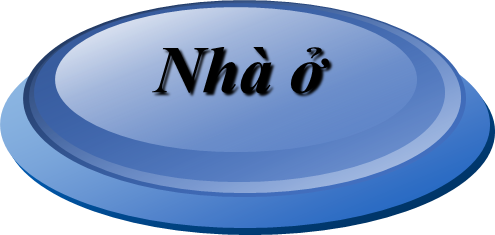 Thép
Gỗ
Thiết kế
Đá
Hoàn thiện
Thi
công thô
Gạch,ngói
Xi măng
Cát
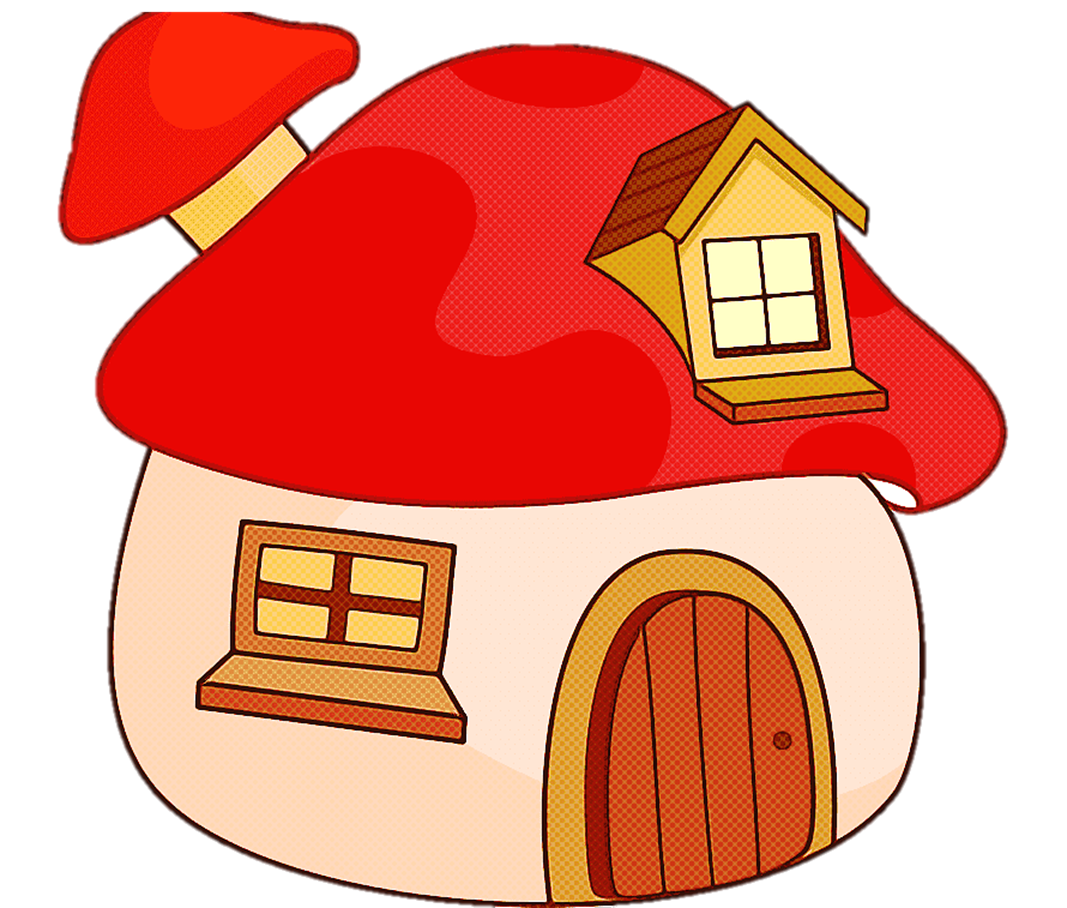 Hướng dẫn về nhà:

Học sinh tìm hiểu vật liệu chính ở địa phương em sử dụng trong xây nhà?
Hs tìm hiểu bài 3 SGK-Trang 16 và tìm hiểu các thiết bị thông minh mà em biết.